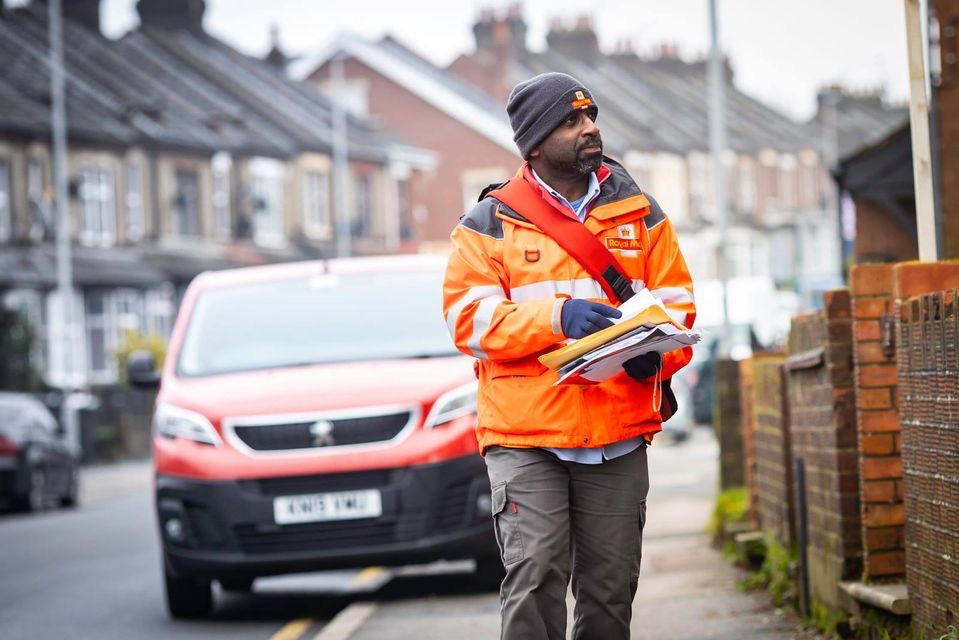 Introducing Wholesale Mailmark Economy Letters
The Proposition  
Product Outline 
Benefits 
Questions
April 2021
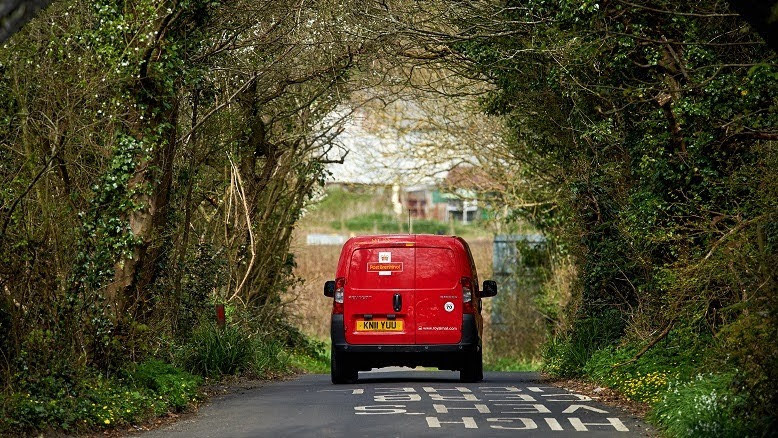 The proposition
Introduces delivery window of between 1 and 4 Working Days from handover to us. 

Mailmark technology will enable us to defer an Economy item until such time as we know we are delivering another item to the same address.
This new cost effective service caters for high volume mailings as well as smaller volumes. 

It provides customers with a competitively priced product option for mail which is less time sensitive.
2
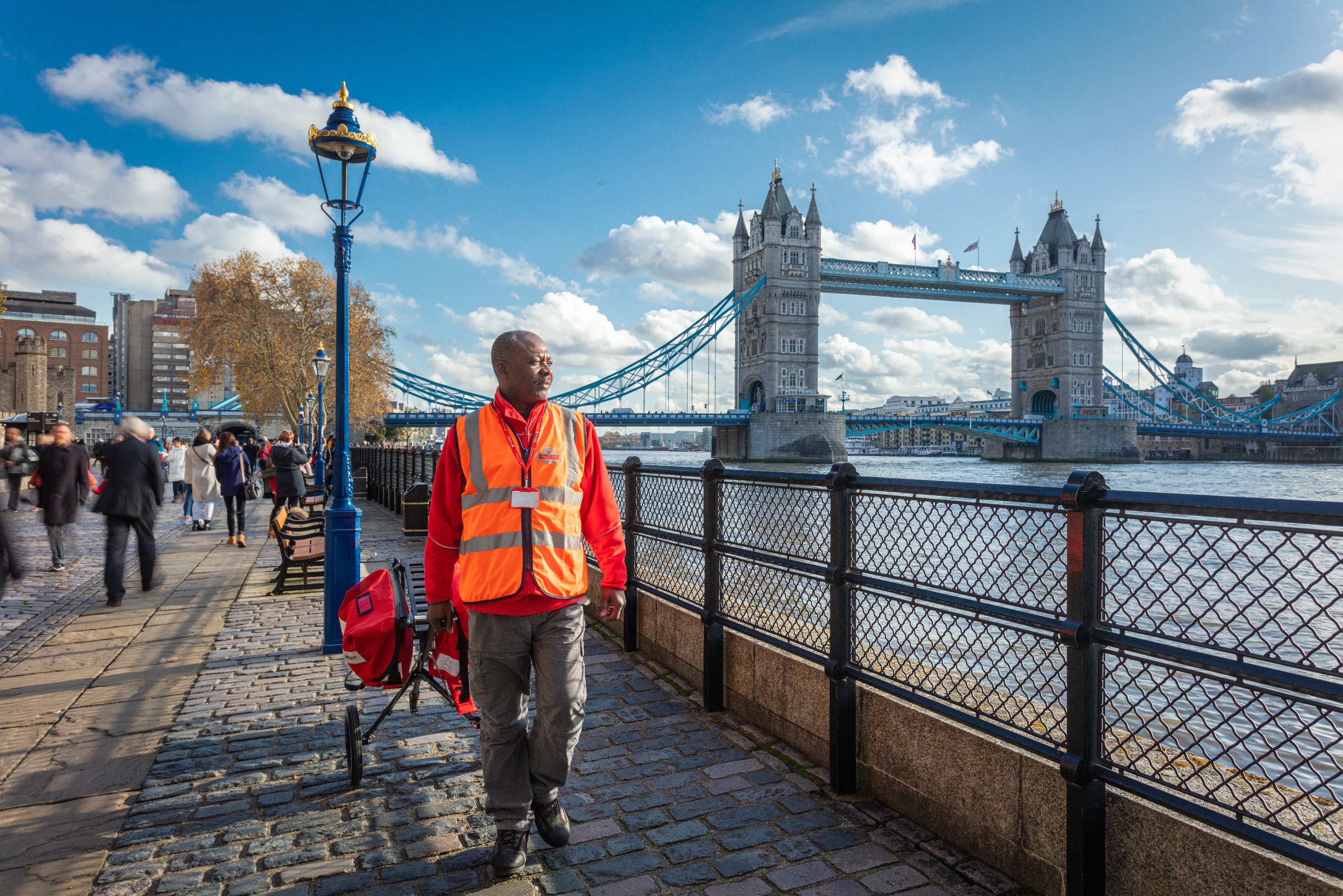 Mailmark Economy Letter Product
Economy has a quality of service aim of 97.5% by D+5
The product has no daily fall to earth target. We anticipate:
Five new Economy variants for Mailmark: 
Advertising; 
Advertising  Responsible Entry; 
Advertising Responsible Intermediate; 
Partially Addressed;
Business Mail. 
Not available for single-ply Postcards or Poll Cards. 
Economy  in separate containers but these can be in Yorks along with standard DSA. No need for different labelling. 
The price is circa 3% less than the standard service.
From 5 April 2021 this service became VAT-Exempt following Ofcom’s consultation.
Access slots, Mailmark uploads, User Guide and specifications all in line with existing standard services.
3
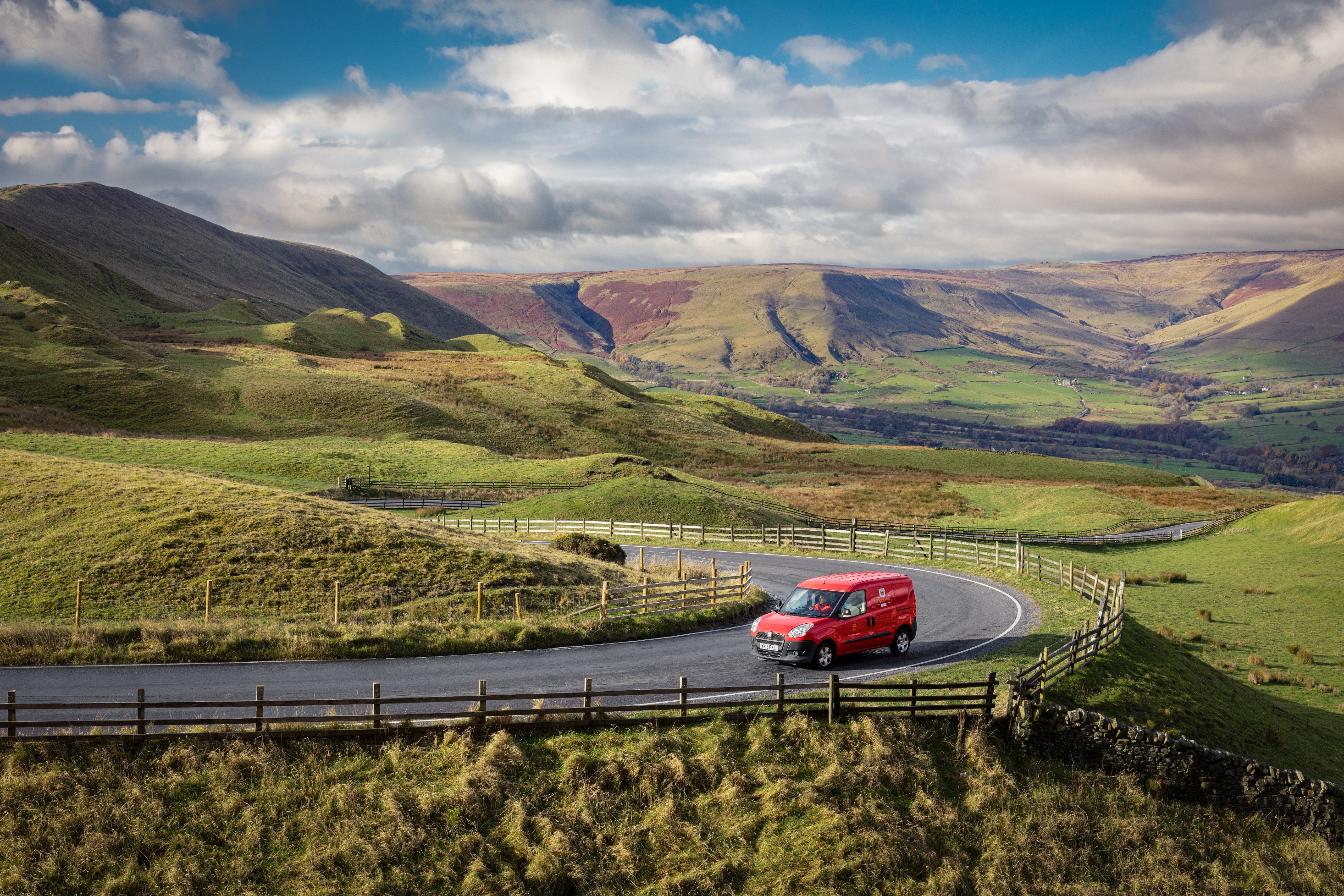 Benefits.
Priced  lower  than standard Mailmark  mailings 
0.808p per item for Business Mail
0.527p per items for Advertising Mail

Estimated 48% of posting delivered by D+2 

Ideal for mailings  that are not time critical 

No need to change container labelling requirements

All presentation requirements are unchanged. Mail is placed in the same York's as your Standard mailings 

Predicted delivery reporting being developed for Mailmark Direct Data
4
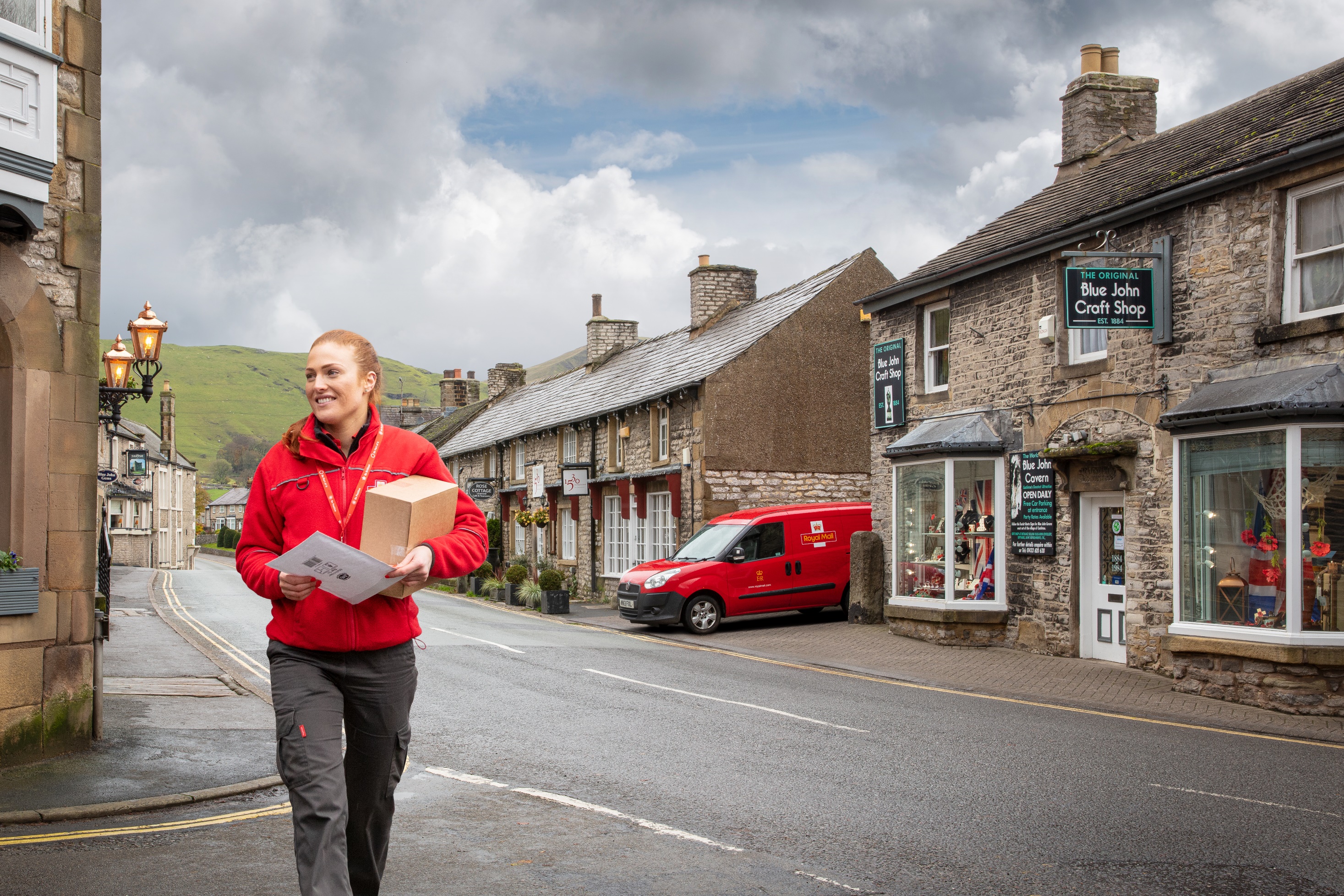 Thank you